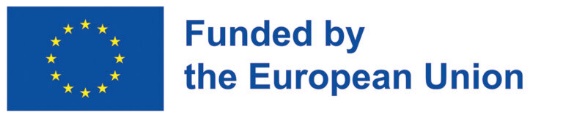 D’ ARTIDE
Dynamic Artistic and Digital Inclusion Education
 2024-1-SE01-KA220-SCH-000251440 ERASMUS+ PROJECT
First online meeting September 24th, 2024
WELCOME TO THE D'ARTIDE PROJECT
Dynamic Artistic and Digital Inclusion Education (D'ARTIDE).

Project Timeline: September 2024 - December 2026 (28 months).

Erasmus+ KA220-SCH - Cooperation partnerships in school education.

Coordinator: Alviksskolan (Sweden) with 6 partner organizations from Greece, Cyprus, Romania, Portugal, and Italy.
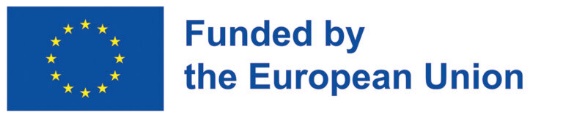 PROJECT OBJECTIVES
Integrate digital literacy and creative arts to enhance inclusivity and innovation.
Develop digital tools and inclusive curricula to support students (ages 12-16).
Foster cultural appreciation through artistic expression and digital tools.
Prepare students for a more adaptable, creative, and inclusive future.
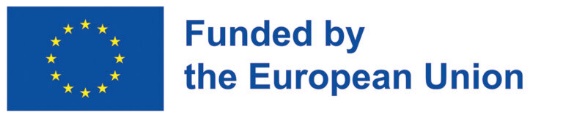 WHAT WE AIM TO ACHIEVE
Inclusive Curriculum: Integrating digital arts with school education.
Digital Literacy Tools: Development of interactive, accessible digital tools.
Digital Art Library: A platform for showcasing student-led digital art.
Workshops & Performances: Interactive workshops and digital performances.
Educator Training: Training teachers to use digital tools and integrate them into their teaching.
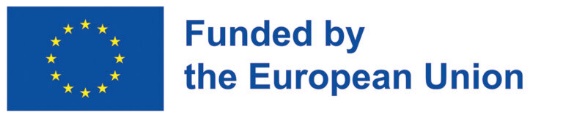 MAIN WORK PACKAGES
WP1: Project Management - Alviksskolan.

WP2: Curriculum Development – Oloklirosi

WP3: Digital Literacy Tools - The Hub Nicosia.

WP4: Digital Art Library - Memento Mortis.

WP5: Dissemination & Evaluation - The Hub Nicosia/ Oloklirosi.
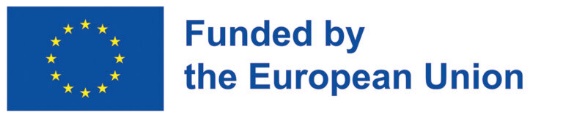 MEET THE PARTNERS
Alviksskolan (Sweden).

Oloklirosi (Greece).

Memento Mortis (Greece).

The Hub Nicosia (Cyprus).

SCOALA GIMNAZIALA HOREA (Romania).

Agrupamento de Escolas Augusto Cabrita (Portugal).

LICEO "DON QUIRICO PUNZI" (Italy).
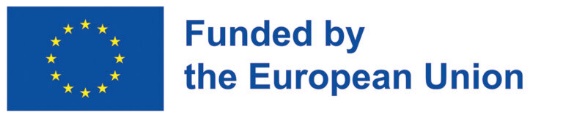 PROJECT TIMELINE
Phase 1 (Months 1-6)
Phase 2 (Months 7-14)
Phase 3 (Months 15-24)
Phase 4 (Months 25-28)
Initial planning and curriculum design, digital tool concept development.
Finalizing curriculum—pilot workshops and tool testing.
Digital art library creation, workshops.
Finalizing content and project final evaluation.
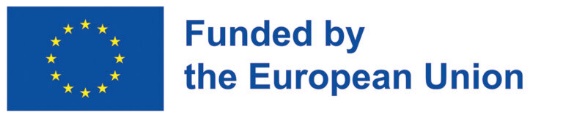 PREPARING FOR SWEDEN
Purpose of the October Meeting: 
Kick-start in-person collaboration, align roles, and initiate project development.

Logistics for Sweden:
Dates (22nd -23rd October ), venue, and activities.

Preliminary Schedule will be sent out by the end of the week!
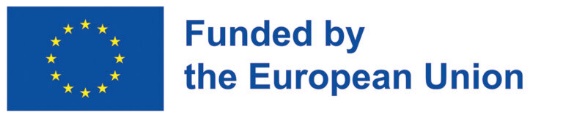 PREPARING FOR SWEDEN
Recommendation for your stay: Hotel Scandic Alvik
 
Sightseeing in Stockholm: Vist Stockholm

Transport in Stockholm: Getting around Stockholm SL
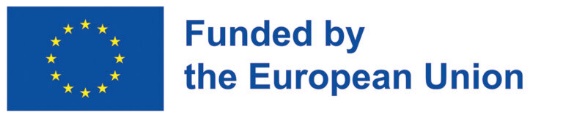 THANK YOU VERY MUCH!
Alviksskolan Stockholm, Sweden
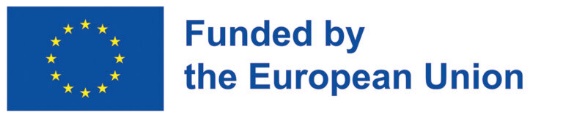